Lesson’s Identity

Class: Nine
Subject: English 1st Paper
Unit: Two
Lesson: 01 (C)
Title: Have You Any Favourite Pastime?
Look at The Pictures
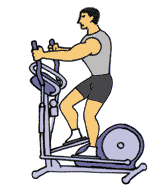 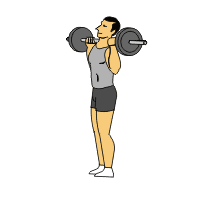 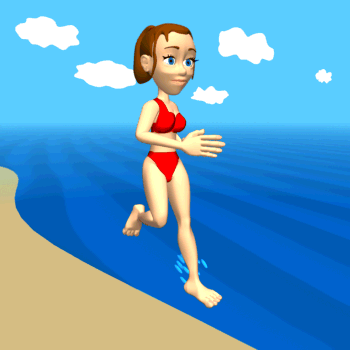 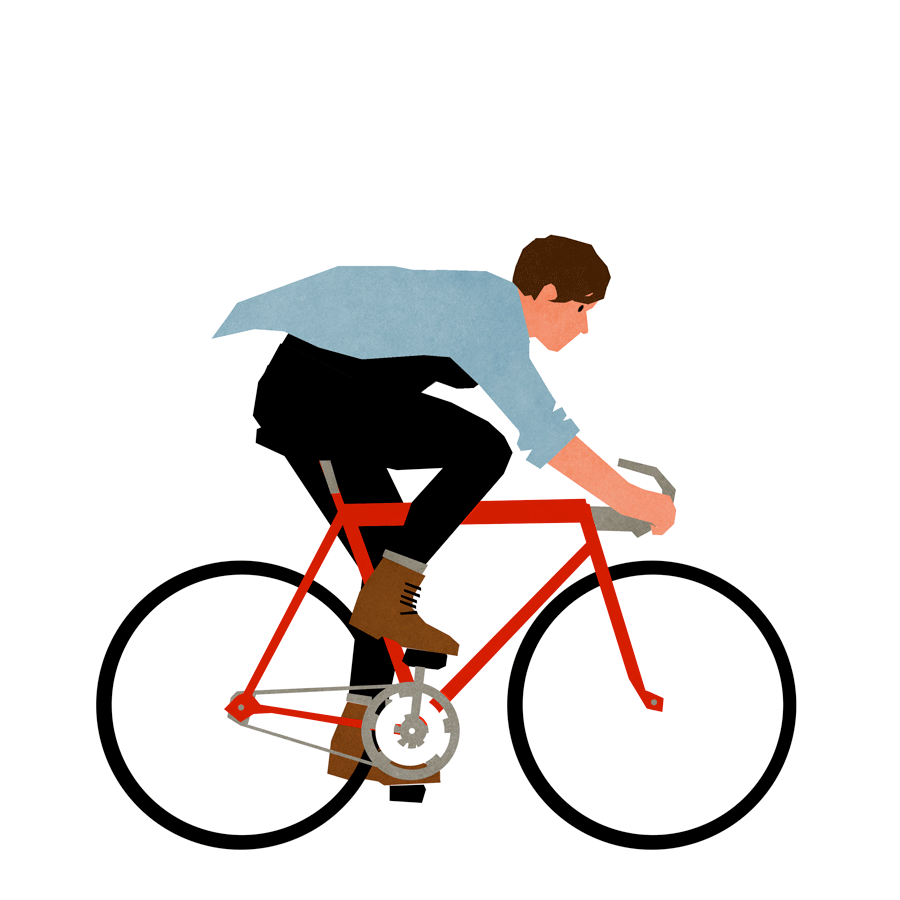 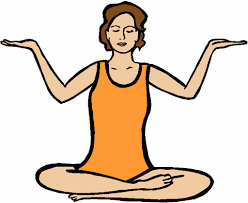 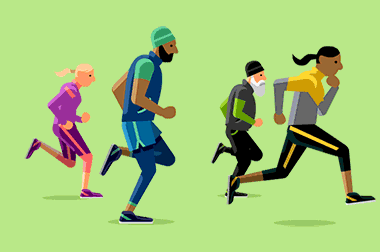 Our Today’s Topic
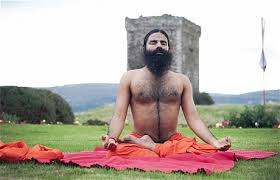 Yoga
Vocabulary
Position in which you hold your body when standing or sitting.
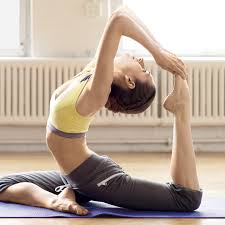 Posture
Contemplation.
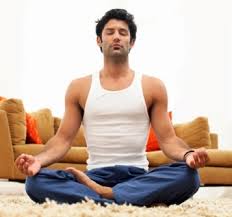 Meditation
The quality of bending easily without breaking; Elasticity.
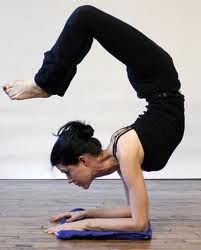 Flexibility
Movements
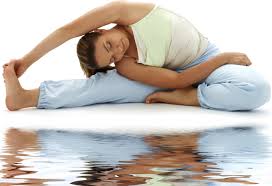 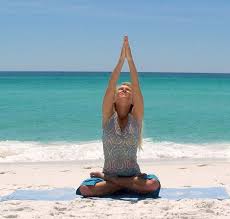 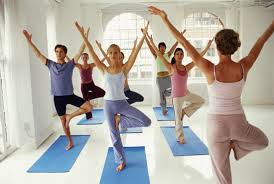 An act of changing physical location or position.
Look at the pictures
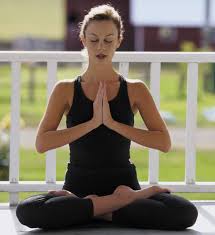 A traditional yoga
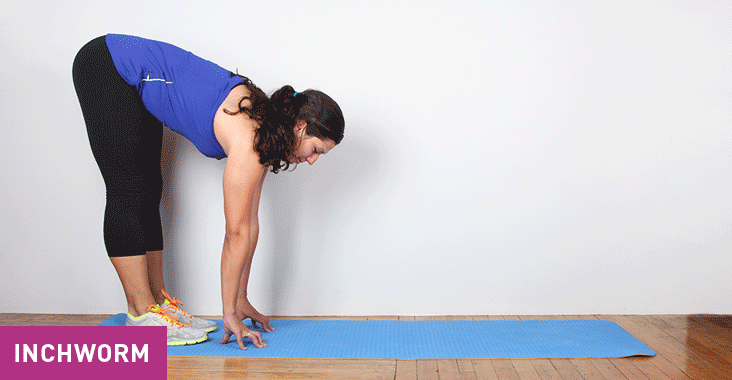 Precise movements.
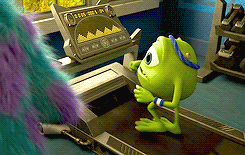 Improved balance
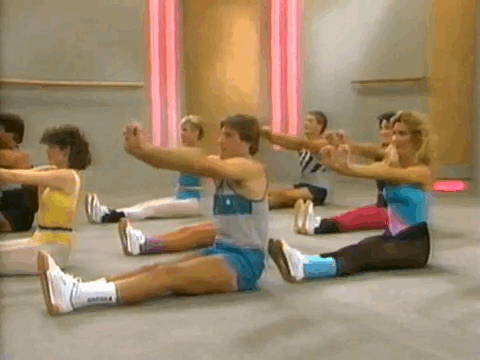 A variety of movements.
Pair Work:
Write five short notes about these four pictures.
Group Work
Write ten sentences about the health benefits of yoga.
:
Home Work
Write a paragraph on Your Favourite Pastime.